物质的变化
和性质
《化学》九年级上册
第一单元 走进化学世界
知识回顾
化学是在分子、原子层次上研究物质的组成、结构、性质以及变化规律的科学。
化学是在分子、原子层次上研究物质的组成、结构、性质以及变化规律的科学。
物理变化和化学变化
物理性质和化学性质
冰               水              水蒸气
物质的变化
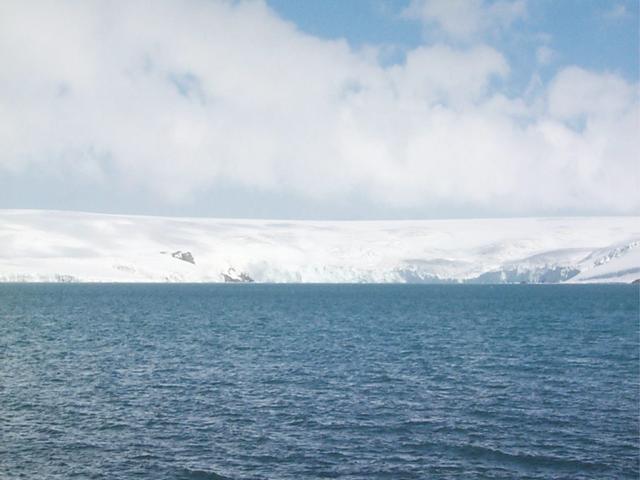 自然界中各种物质间，既相互依存，也相互作用而发生着不断地变化。
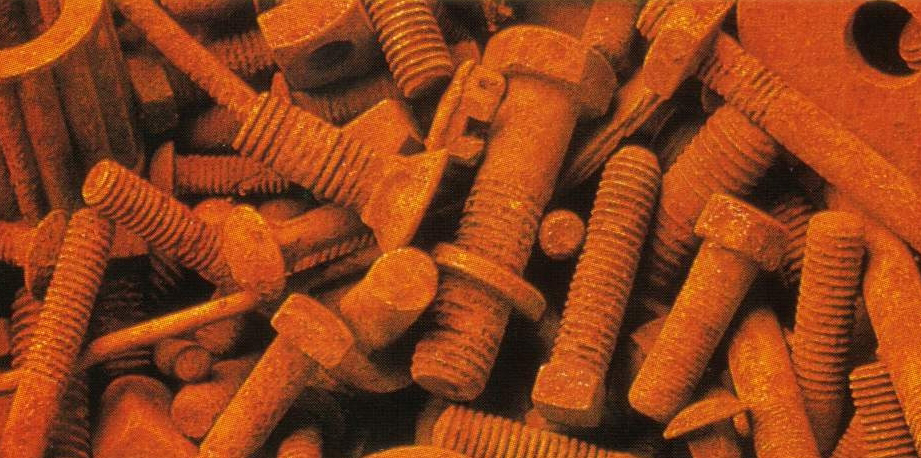 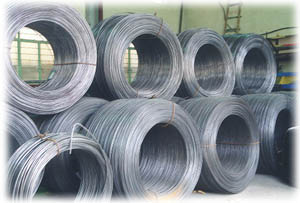 钢铁制品在潮湿的地方会慢慢生锈
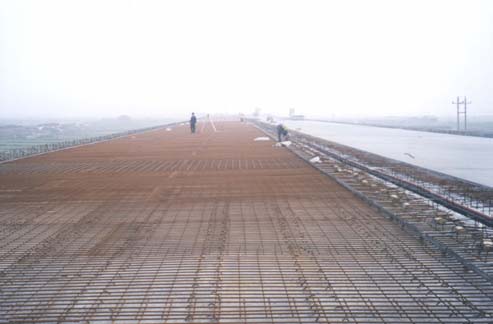 如何观察化学实验
三态变化、沉淀、气体等
重点观察试剂的颜色、状态、气味在实验前后发生的变化
演示实验
【实验1—1】
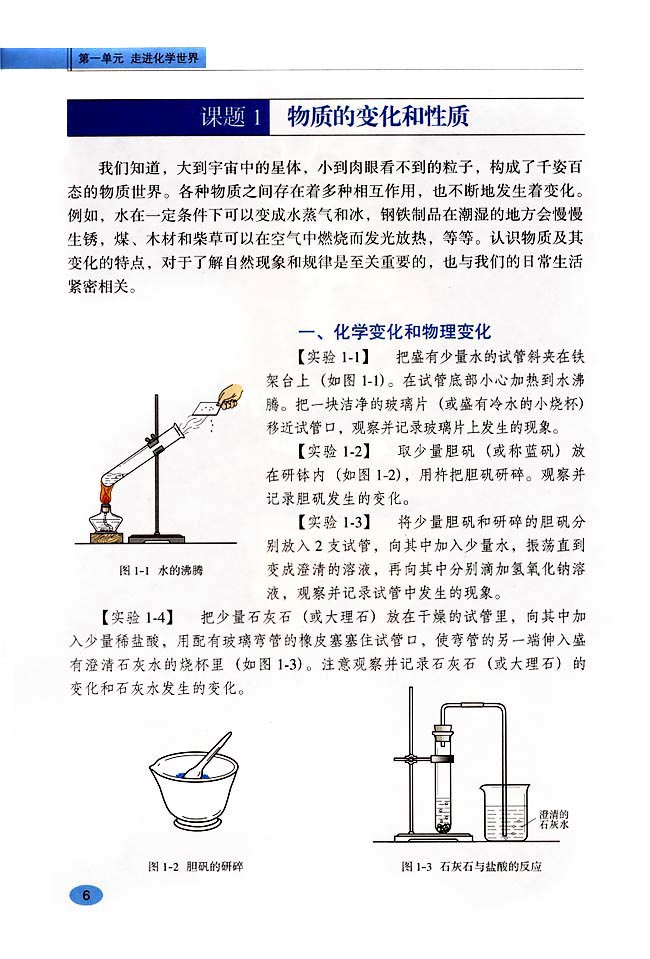 试管内的水沸腾，玻璃片上有小水珠。
无
演示实验
【实验1—1】
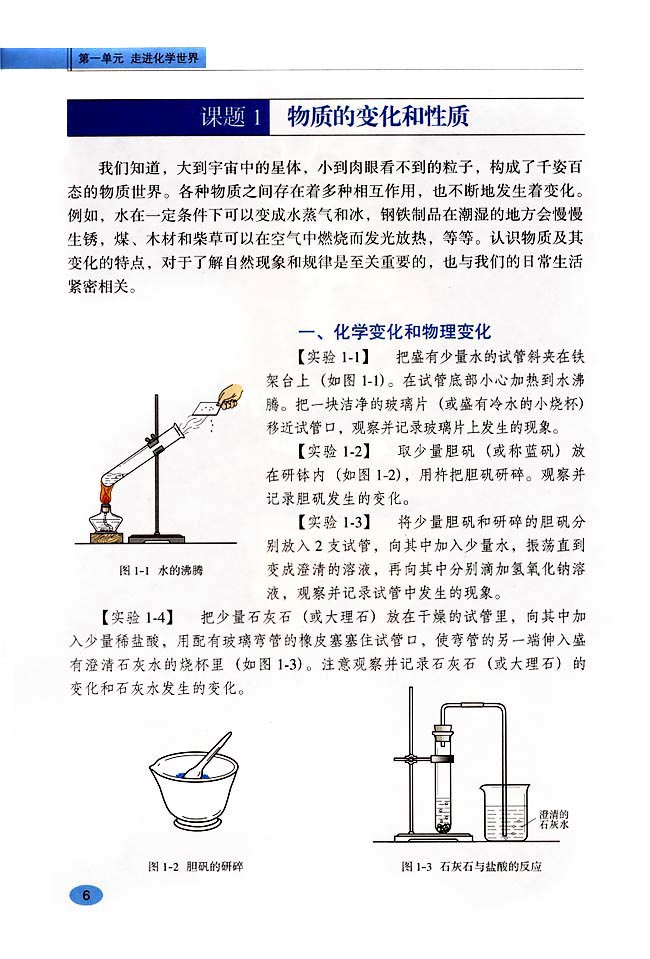 试管内的水沸腾，玻璃片上有小水珠。
无
【实验1—2】
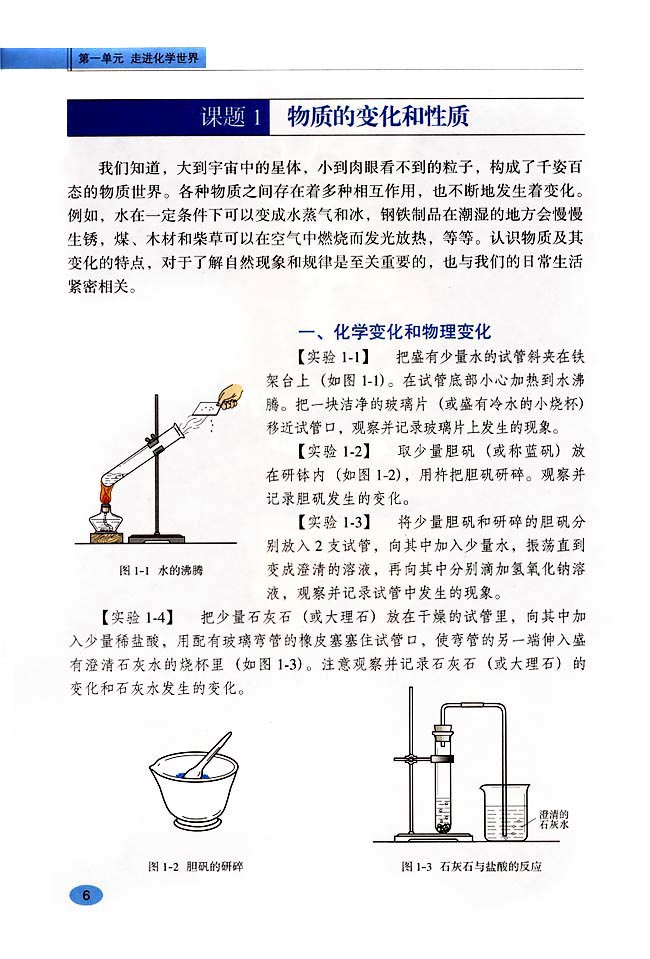 蓝色块状固体变成粉末状
无
实验分析
水
液态的水
无
无
块状的胆矾
胆矾
气
液
液
水的沸腾:
态
态
态
状态改变
块
粉末
胆矾的研碎:
状
状
形状改变
想一想：这两个变化有何共同点？
未经原作者允许不得转载本PPT，否则将视为侵权
一、物理变化和化学变化
1. 物理变化：
定义：没有生成其他物质的变化叫做物理变化
伴随改变：状态或形状改变
状态：三态变化（熔化、凝固、气化、液化、升华、凝华）、溶解和结晶
形状：弄碎、弄断、吸附等
演示实验
【实验1—3】
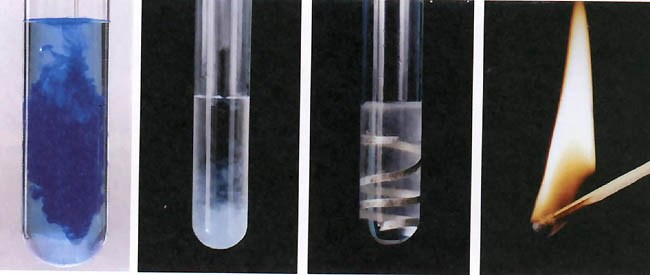 产生
蓝色絮状沉淀
有
演示实验
【实验1—3】
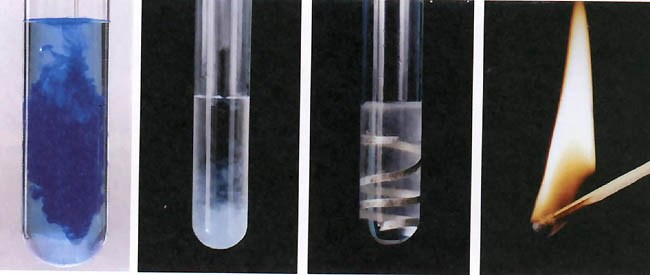 产生
蓝色絮状沉淀
有
【实验1—4】
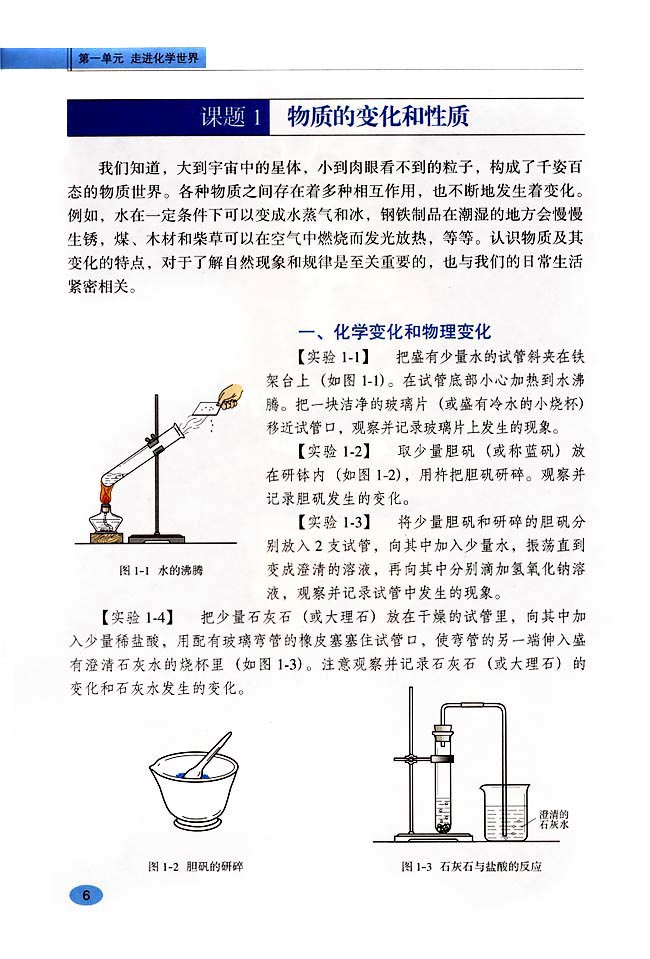 石灰石表面产生气泡，
澄清石灰水变浑浊
有
观察实验，填写表格：
实验分析
胆矾溶液
氢氧化铜
块状的石灰石
二氧化碳等
思考：两个实验中物质的变化有何共同特征？
一、物理变化和化学变化
2. 化学变化
生成其他物质的变化叫做化学变化
又叫做化学反应
化学变化中的现象
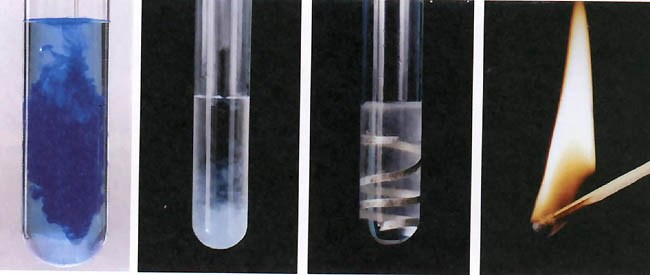 未经原作者允许不得转载本PPT，否则将视为侵权
化学变化与能量变化
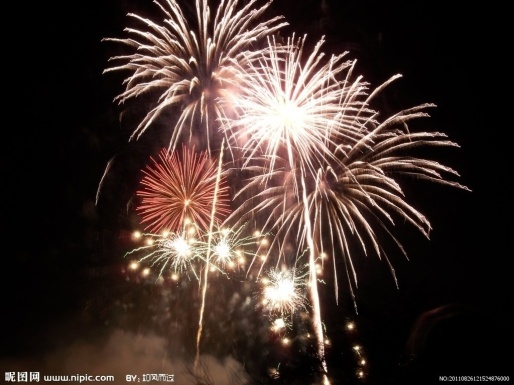 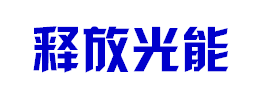 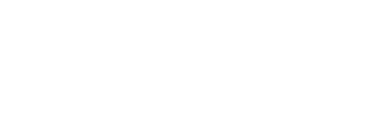 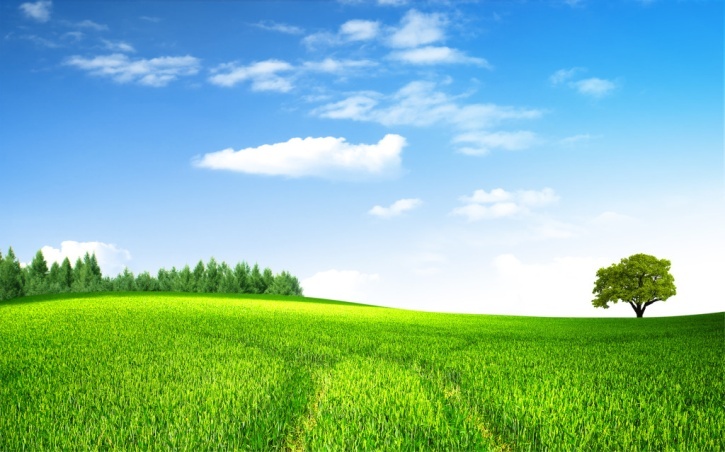 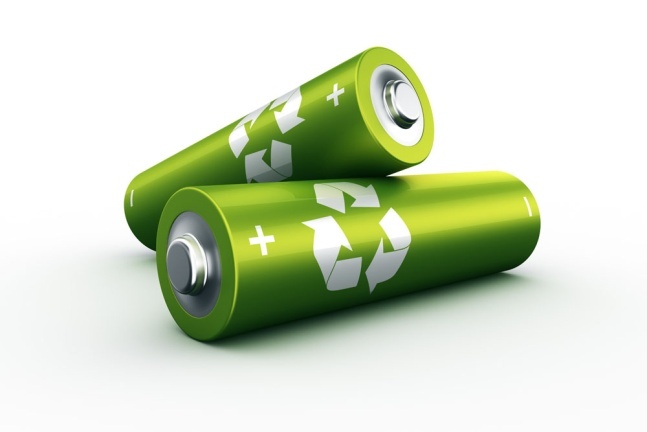 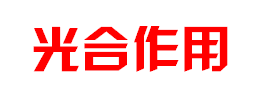 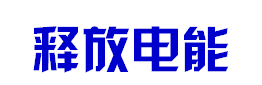 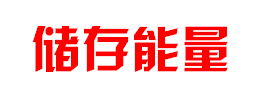 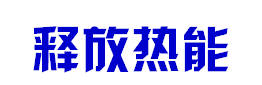 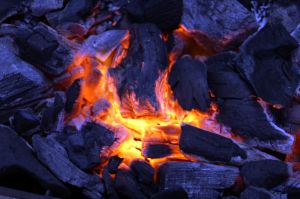 物质发生化学变化时：
既有物质变化，又伴随能量变化
一、物理变化和化学变化
2. 化学变化
生成其他物质的变化叫做化学变化
又叫做化学反应
常伴随：沉淀、气体、颜色改变等
物质发生化学变化时既有物质变化，又伴随能量变化，表现为吸热、放热、发光等
思考：有发光放热的现象一定是化学变化吗？
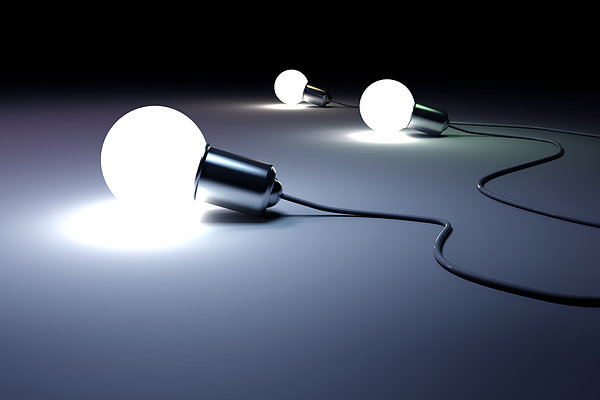 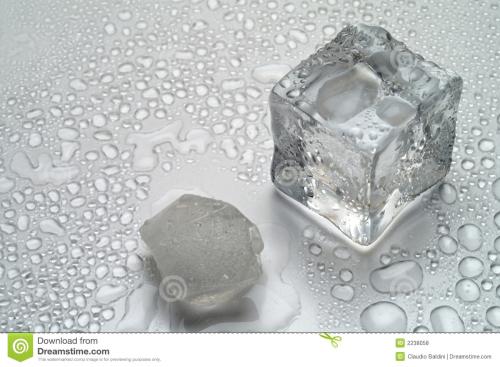 思考：物理变化和化学变化有何本质的区别？
电灯的通电发光
——物理变化
冰融化吸热
一、物理变化和化学变化
3. 物理变化和化学变化的本质区别/判断依据
有无新物质生成
例：镁带在空气中燃烧的现象为： A、产生耀眼
的白光    B、放出大量的热  C、生成白色固体
该变化的类型是            , 你依据的理由是现象      。
化学变化
C
例：下列哪一句话体现银白色铁丝在氧气中燃烧属于化学变化（    ）
A 燃烧时火星四射     
B 放出大量热             
C 生成黑色固体
C
请辨析
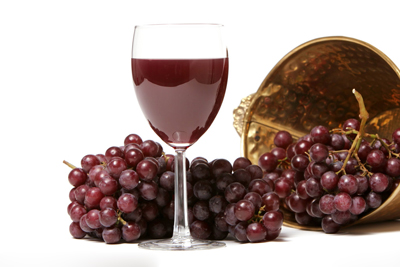 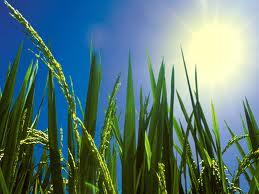 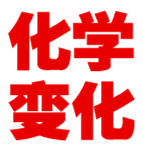 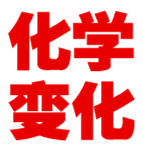 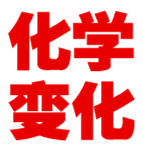 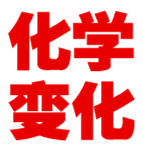 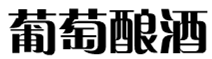 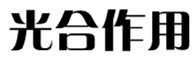 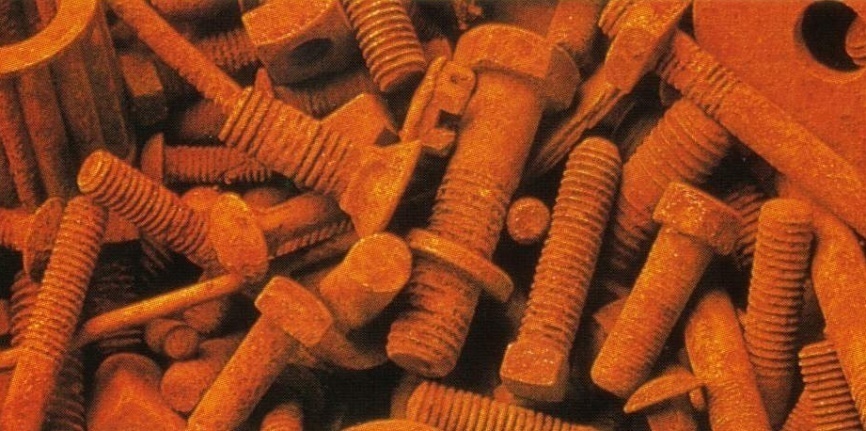 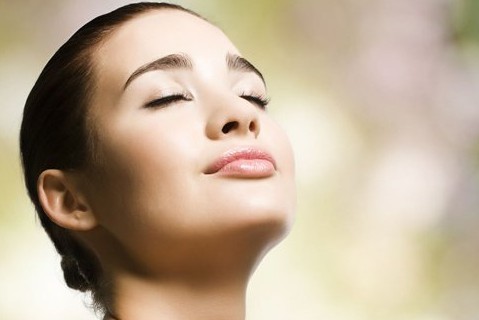 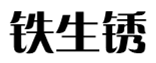 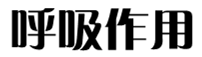 请辨析
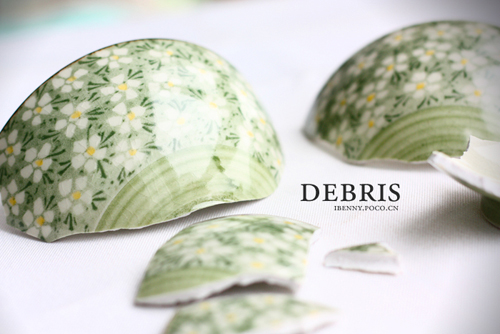 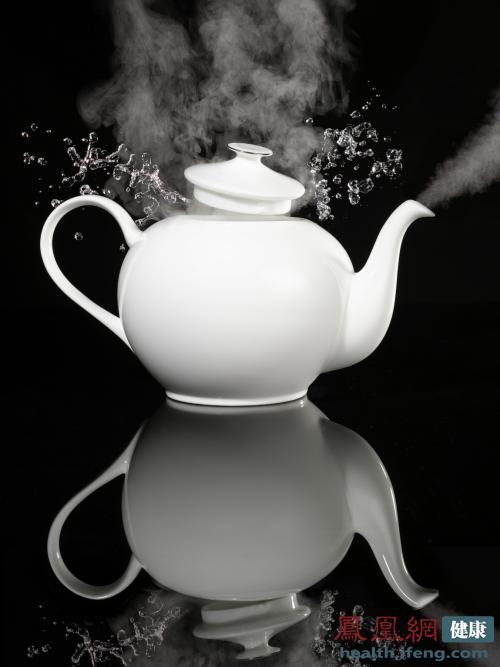 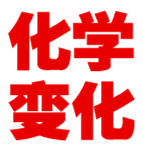 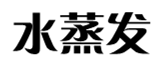 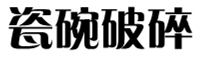 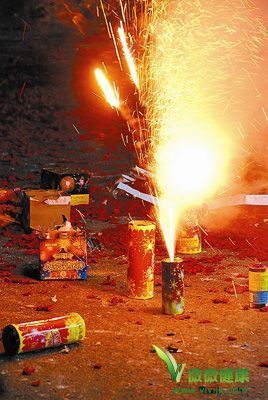 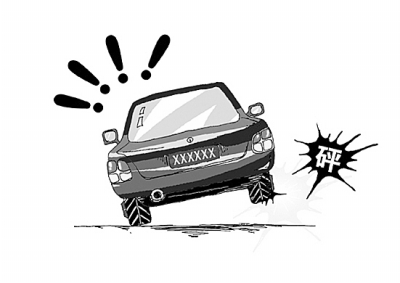 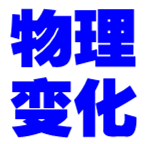 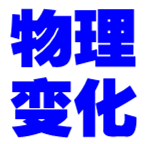 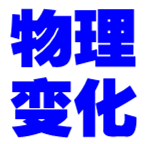 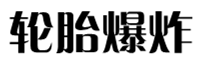 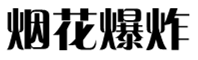 请辨析
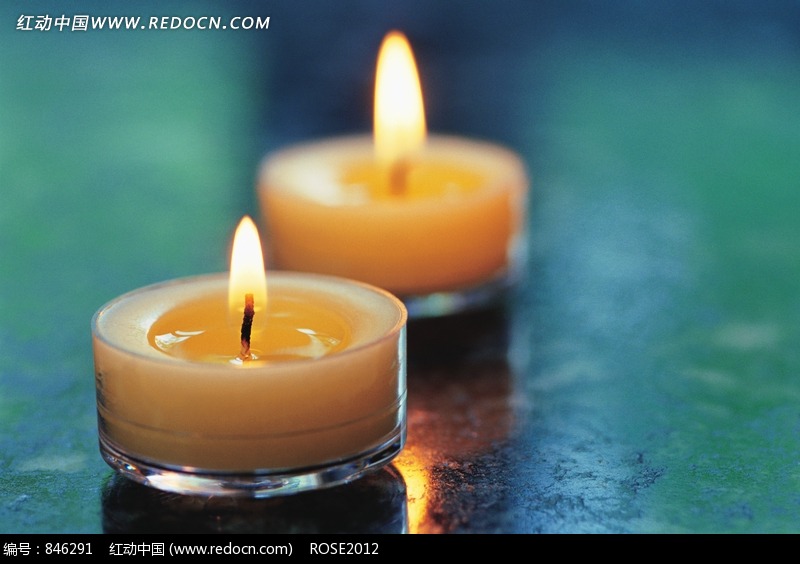 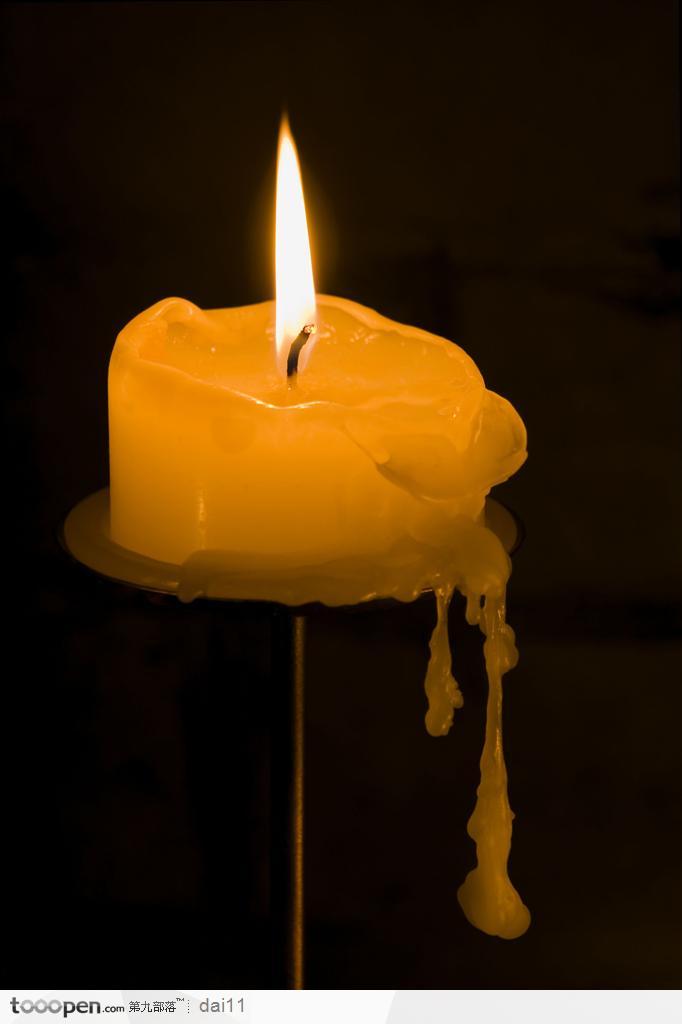 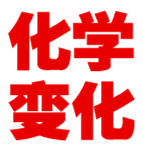 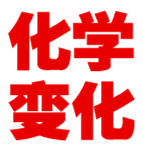 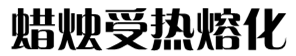 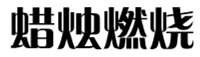 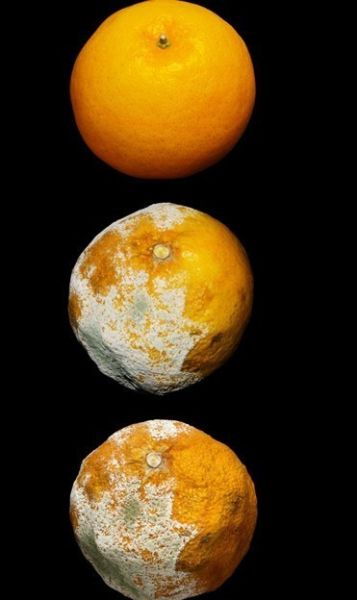 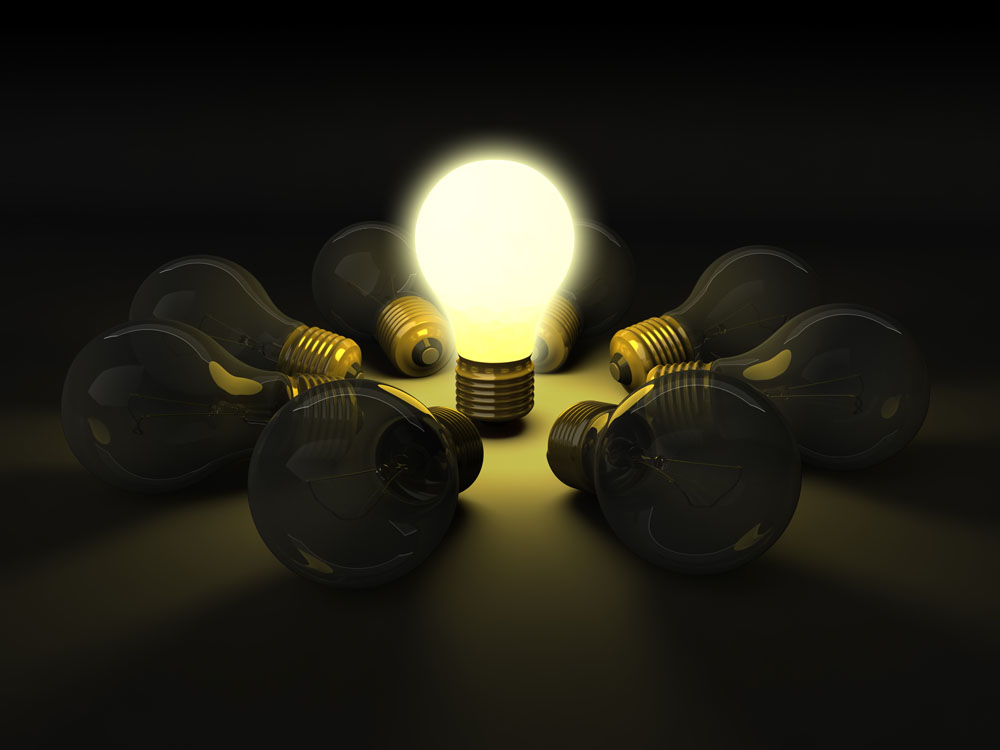 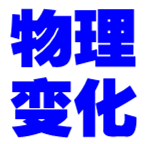 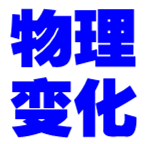 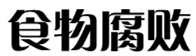 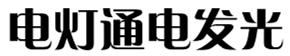 1、下列说法不正确的是－－（　　　）
Ａ．化学变化常伴随放热、发光等现象
Ｂ．化学变化一定有其它物质生成。
Ｃ．化学变化一定比物理变化剧烈。
Ｄ．化学变化 中同时发生物理变化。
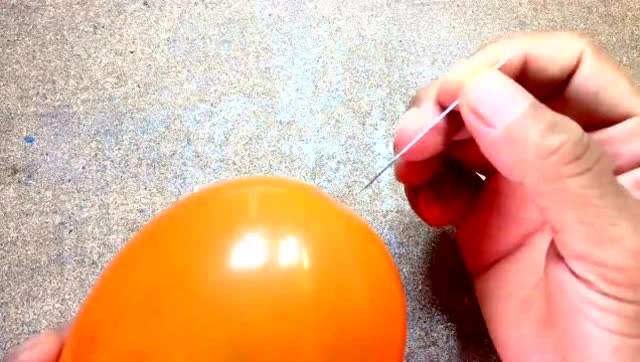 物理变化和化学变化的关系
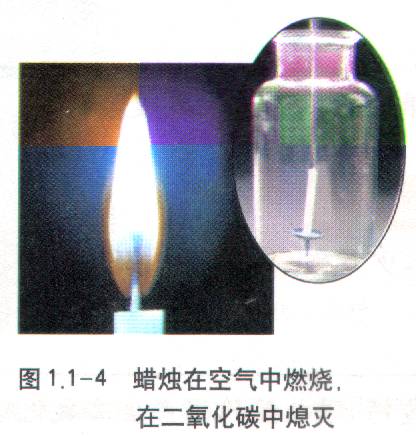 分析蜡烛燃烧的过程
蜡烛燃烧
化学变化
同时发生
蜡烛熔化
物理变化
蜡烛燃烧的过程中同时进行着熔化
但熔化的过程中却不一定燃烧
你认为物理变化与化学变化的关系是什么?
二、物理性质和化学性质
1. 化学性质：物质在化学变化中表现出来的性质。
如：可燃性、助燃性、腐蚀性、氧化性、还原性；
2. 物理性质：物质不需要发生化学变化就表现出来的性质。
如：颜色、形状、气味、导电性、导热性、挥发性等。
未经原作者允许不得转载本PPT，否则将视为侵权
通常情况下是无色无味的气体，密度比空气大，不易溶于水
通常情况下是无色无味的气体，密度比空气大，能溶于水
能与铁制品、食物等发生化学反应
助燃性
不能燃烧
能使澄清石灰水变浑浊
①将燃着的小木条分别插入两瓶气体中，观察现象
②分别加入澄清石灰水，观察现象
物理性质：物质不需要发生化学变化就表现出来的性质。
×
物理性质：物质发生物理变化表现出来的性质？
物理性质主要有：颜色、状态、气味、熔点、沸点、密度、硬度、导电性、导热性、溶解性、挥发性、延展性、磁性、吸水性。

化学性质主要有：可燃性、助燃性、酸碱性、还原性、氧化性、腐蚀性、稳定性。
物质性质和物质变化的区别
找区别：

碳燃烧生成二氧化碳
碳燃烧能生成二氧化碳
过程
化学变化
化学性质
属性
物质性质和物质变化的区别
“变化”和“性质”语言叙述的区别：
一般用“可、易、能、会、具有”等词语描述时，是性质。
 
如 ：酒精易挥发；  酒精能燃烧
化学性质
物理性质
请辨析
选择物理变化、化学变化、物理性质、化学性质？
  A、铜绿受热时会分解出二氧化碳
  B、纯净的水是无色无味的液体
  C、镁带在空气中燃烧后变成了氧化镁
  D、氧气不易溶于水且比空气密度大
  E、木棒受力折断
  F、酒精易挥发
  G、煤着火燃烧，残余一堆灰烬
化学性质
物理性质
化学变化
物理性质
物理变化
物理性质
化学变化
未经原作者允许不得转载本PPT，否则将视为侵权
物质性质和物质变化的联系
决定
性质
用途
反映
如：酒精的可燃性------       
       氧气的助燃性------
       铜的导电性------
       铁的导热性------
作燃料
作助燃剂
作导线
作炊具
没有生成其他物质的变化叫做物理变化。主要为：三态变化、溶解与结晶、弄碎弄断、吸附。
生成其他物质的变化叫做化学变化，又叫做化学反应。考试题中写明“反应”的，一定是化学变化；涉及燃烧的，一定是化学变化；涉及腐蚀、腐烂、变质的，一定是化学变化；酿醋、酿酒、烧窑，属于化学变化。
化学变化不但生成其他物质，而且还伴随着能量的变化。
物质在化学变化中表现出来的性质叫做化学性质。化学性质主要有：可燃性、助燃性、酸碱性、还原性、氧化性、腐蚀性、稳定性。
物质不需要发生化学变化就表现出来的性质叫做物理性质。物理性质主要有：颜色、状态、气味、熔点、沸点、密度、硬度、导电性、导热性、溶解性、挥发性、延展性、磁性、吸水性。
物质的性质决定物质的用途，物质的用途反应物质性质。
阅读下列短文，用“物理变化、化学变化、物理性质、化学性质”填空。

硫是一种淡黄色的固体（属＿＿＿），把块状的硫研碎（属＿＿＿），取少量放
入燃烧匙内，将燃烧匙加热，硫熔化成淡黄色液体（属＿＿＿），继续加热，硫
在空气中燃烧（属＿＿＿），说明硫具有可燃性（属＿＿＿）。
物理性质
物理变化
物理变化
化学变化
化学性质
九个超有趣的化学实验
https://www.bilibili.com/video/BV11E411g7ij?from=search&seid=6777139115818597940
爱化学 爱生活
《化学》九年级上册
第一单元 走进化学世界